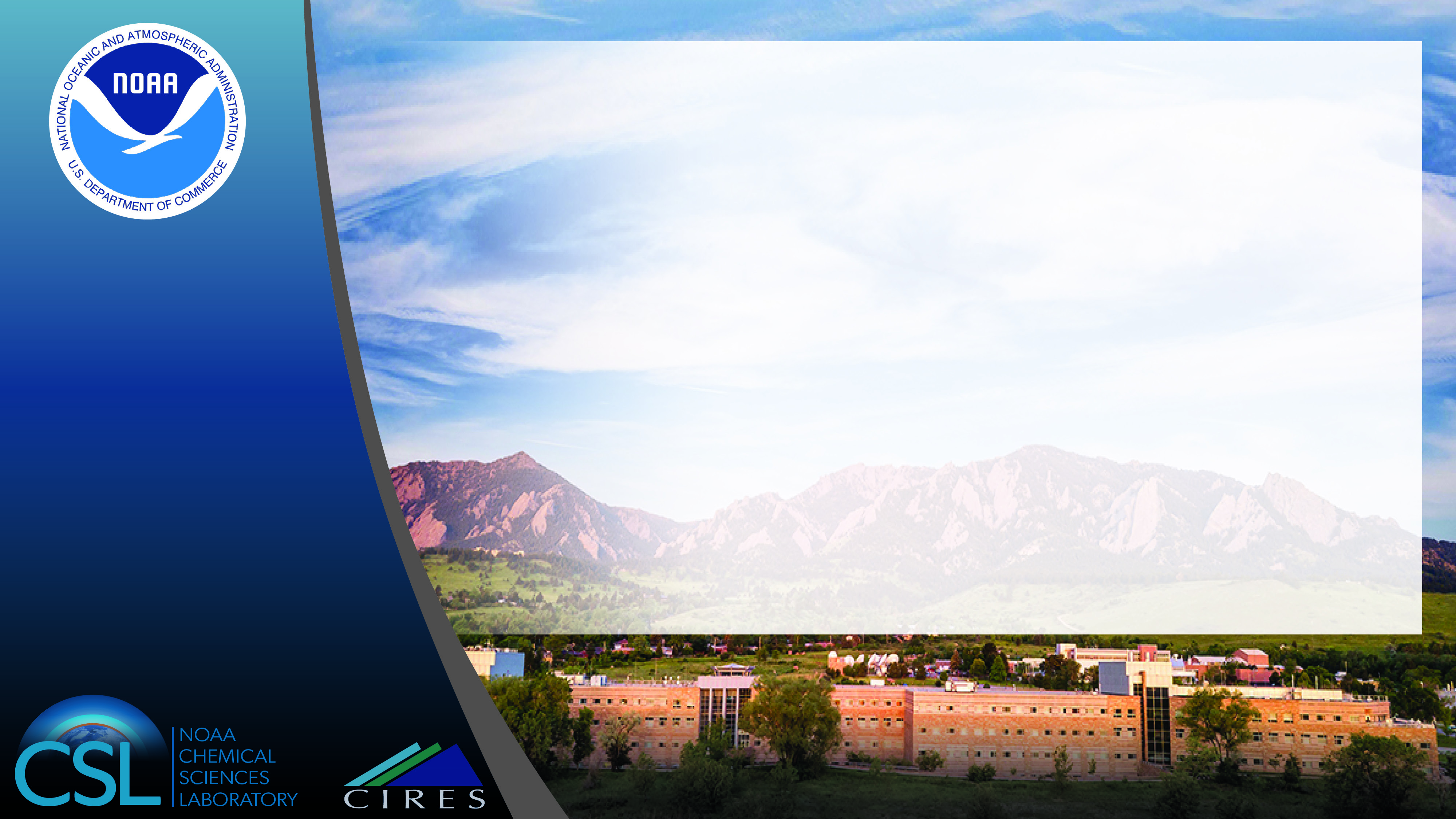 Utilzing TEMPO / ACX for
Near Real-time NOx Emissions
Brian McDonald, Program Lead
Atmospheric Composition Modeling
NOAA Chemical Sciences Laboratory
NOAA’s Satellite Applications Symposium Series: Air
(10/8/2024)
Key TEMPO retrievals for air quality research:

O3
NO2
CH2O
C2H2O2
SO2
AOD
Top of aerosol layer
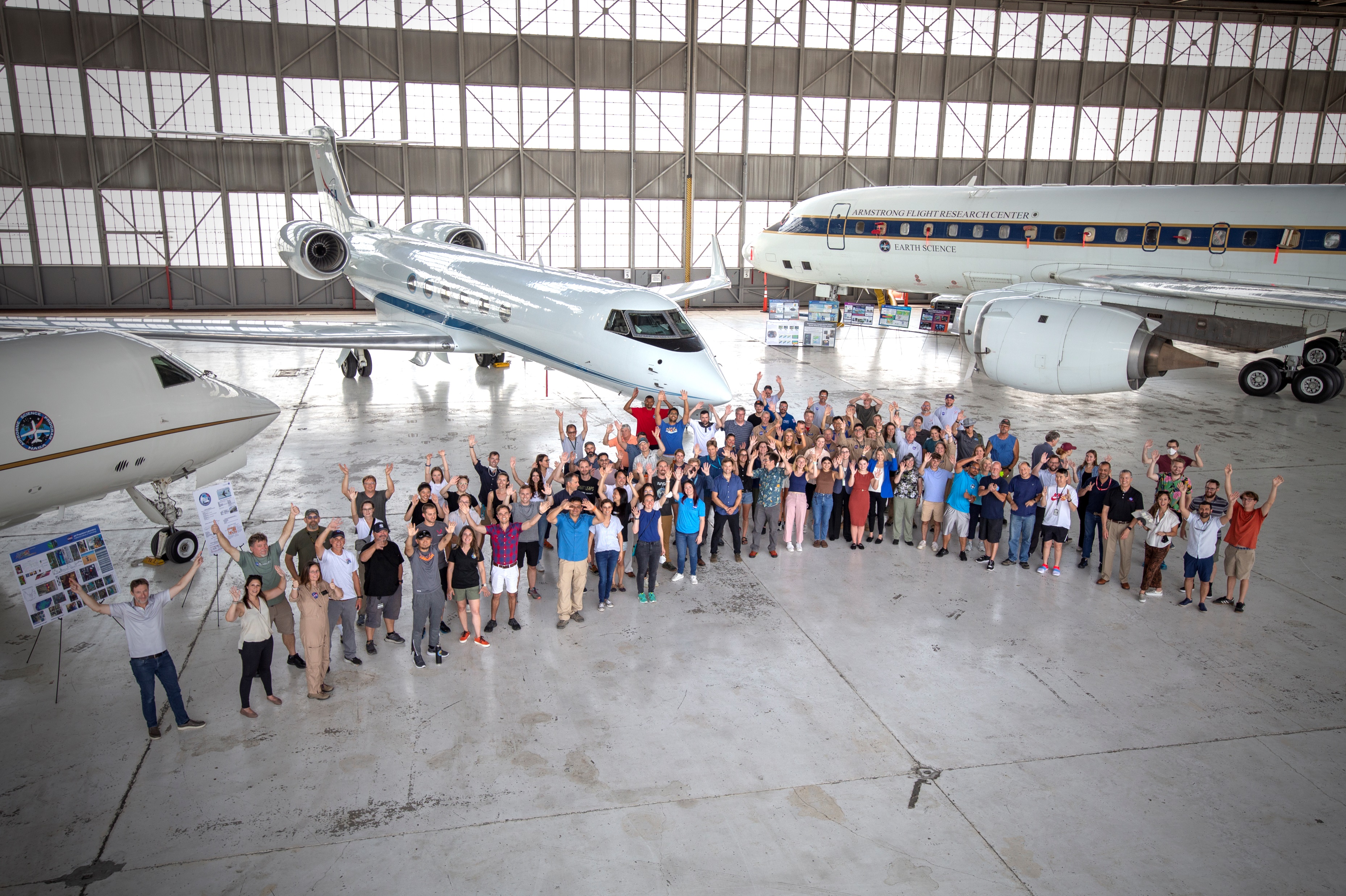 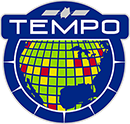 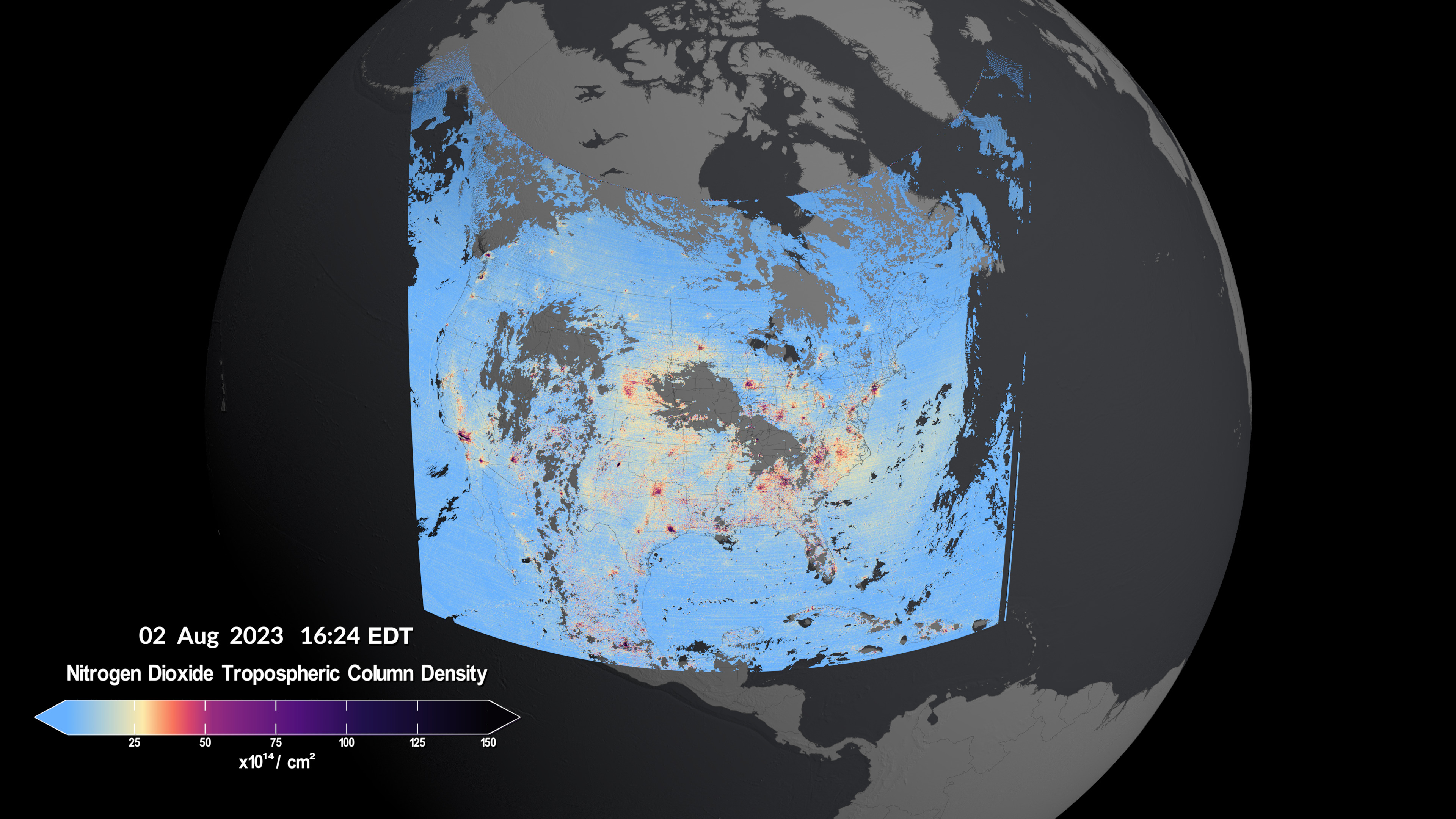 AEROMMA-STAQS group photo in Dayton, OH
Credit:  NASA's Scientific Visualization Studio; Data provided by the Smithsonian Astrophysical Observatory| Harvard & Smithsonian.

Visualizers
        Cindy Starr (Global Science and Technology, Inc.)
        Kel Elkins (USRA) and  Trent L. Schindler (USRA)
Scientists
        Caroline Nowlan  and Xiong Liu 
       Center for Astrophysics | Harvard & Smithsonian
Airborne Field Campaigns in Summer 2023 under TEMPO
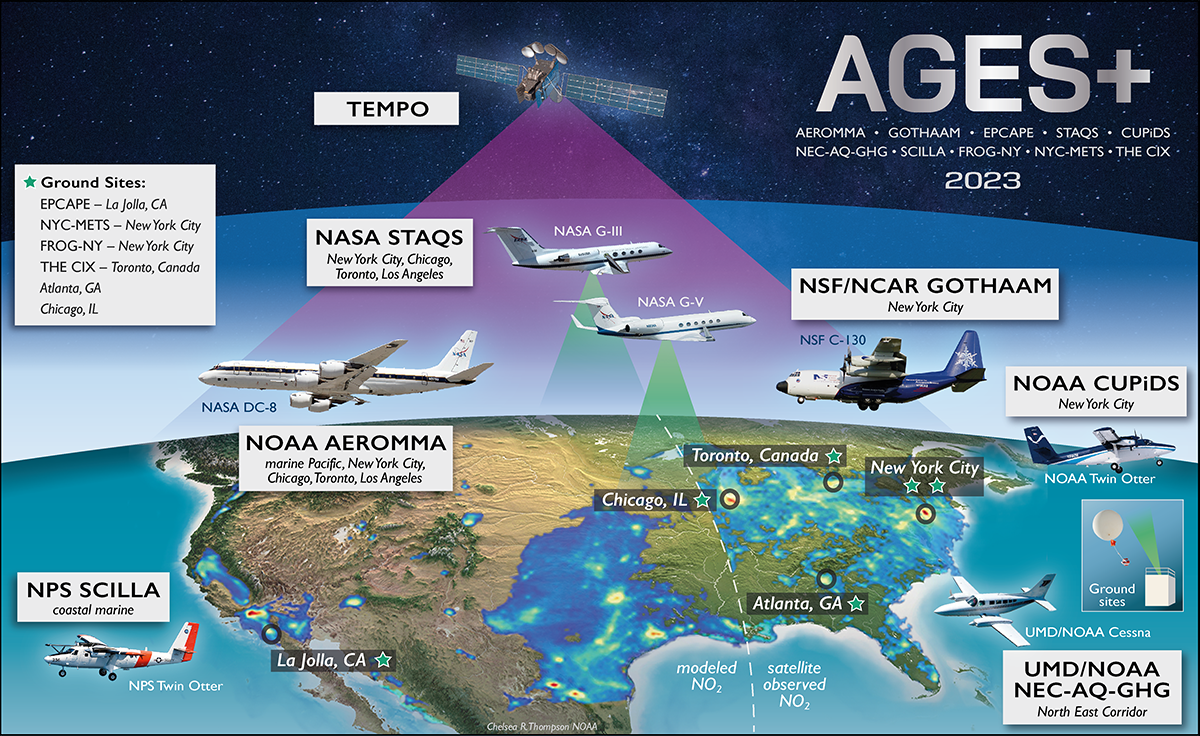 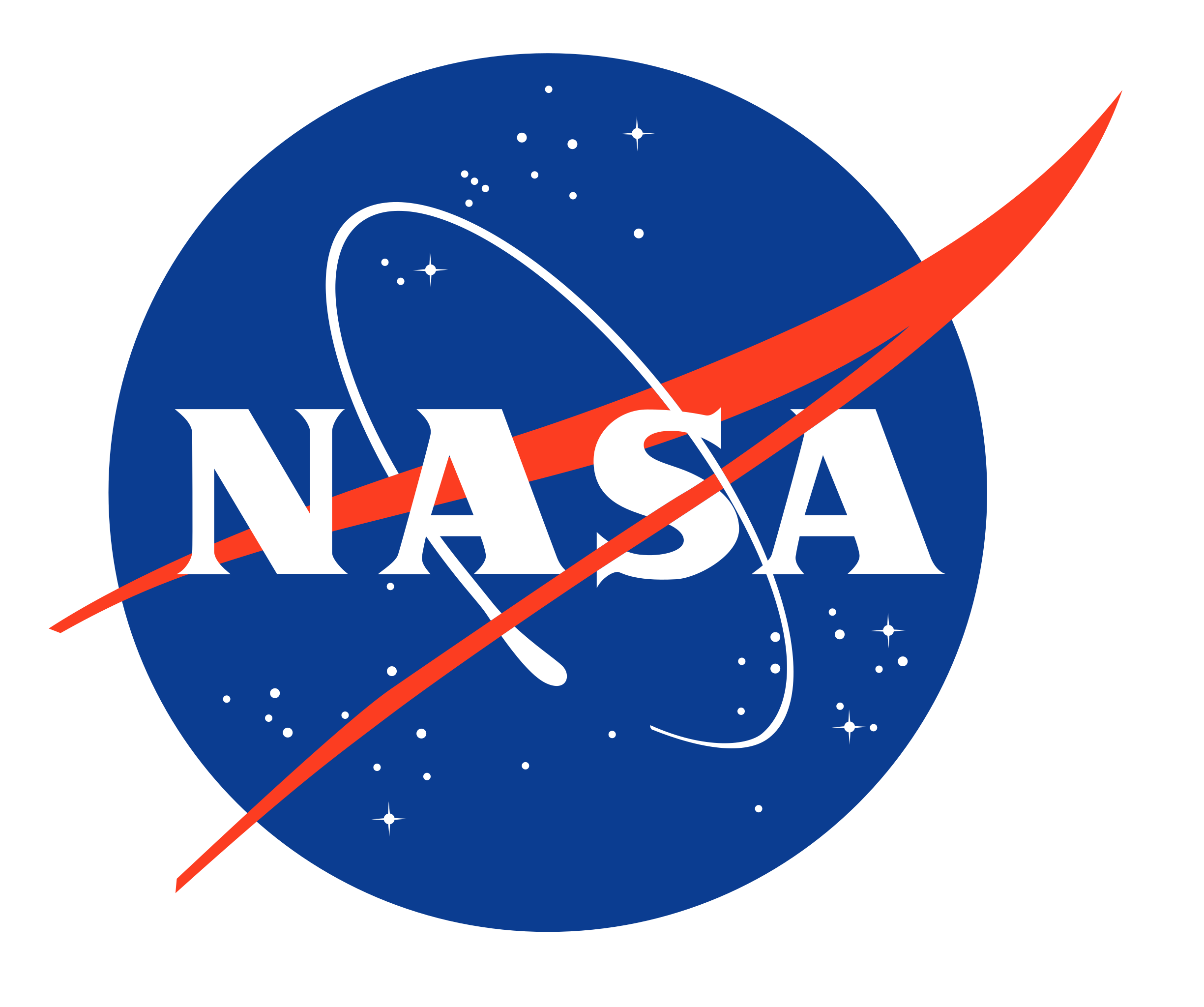 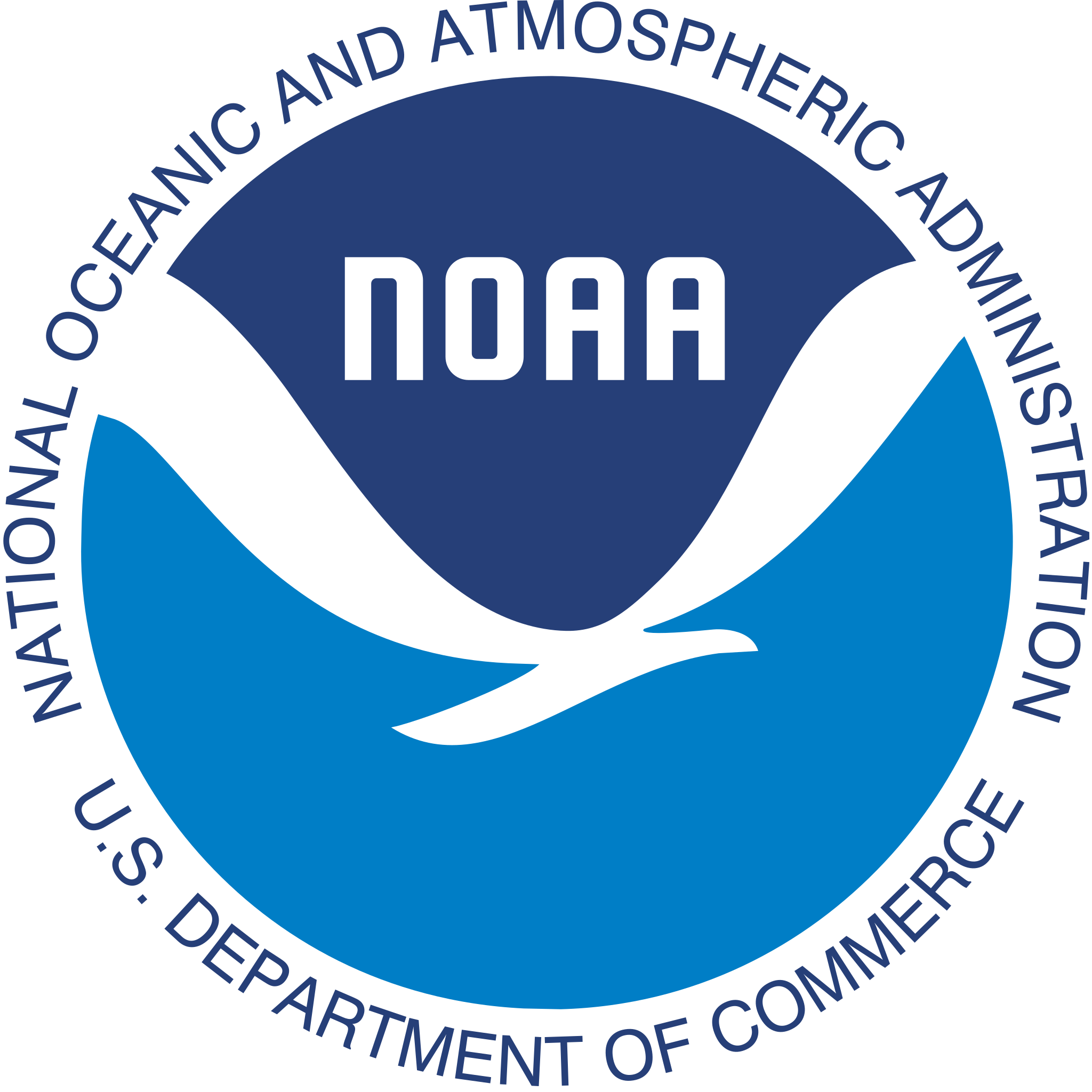 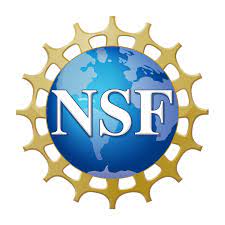 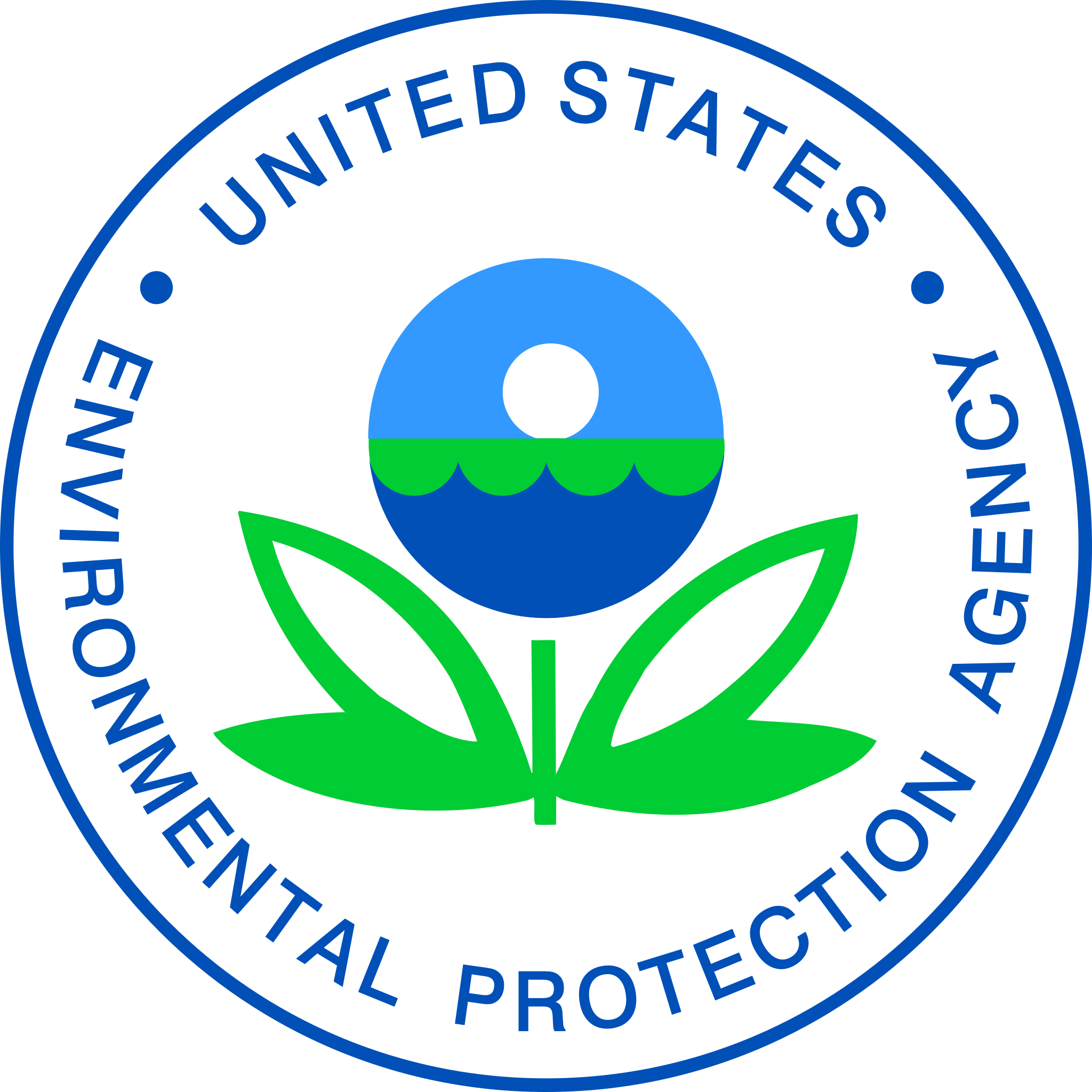 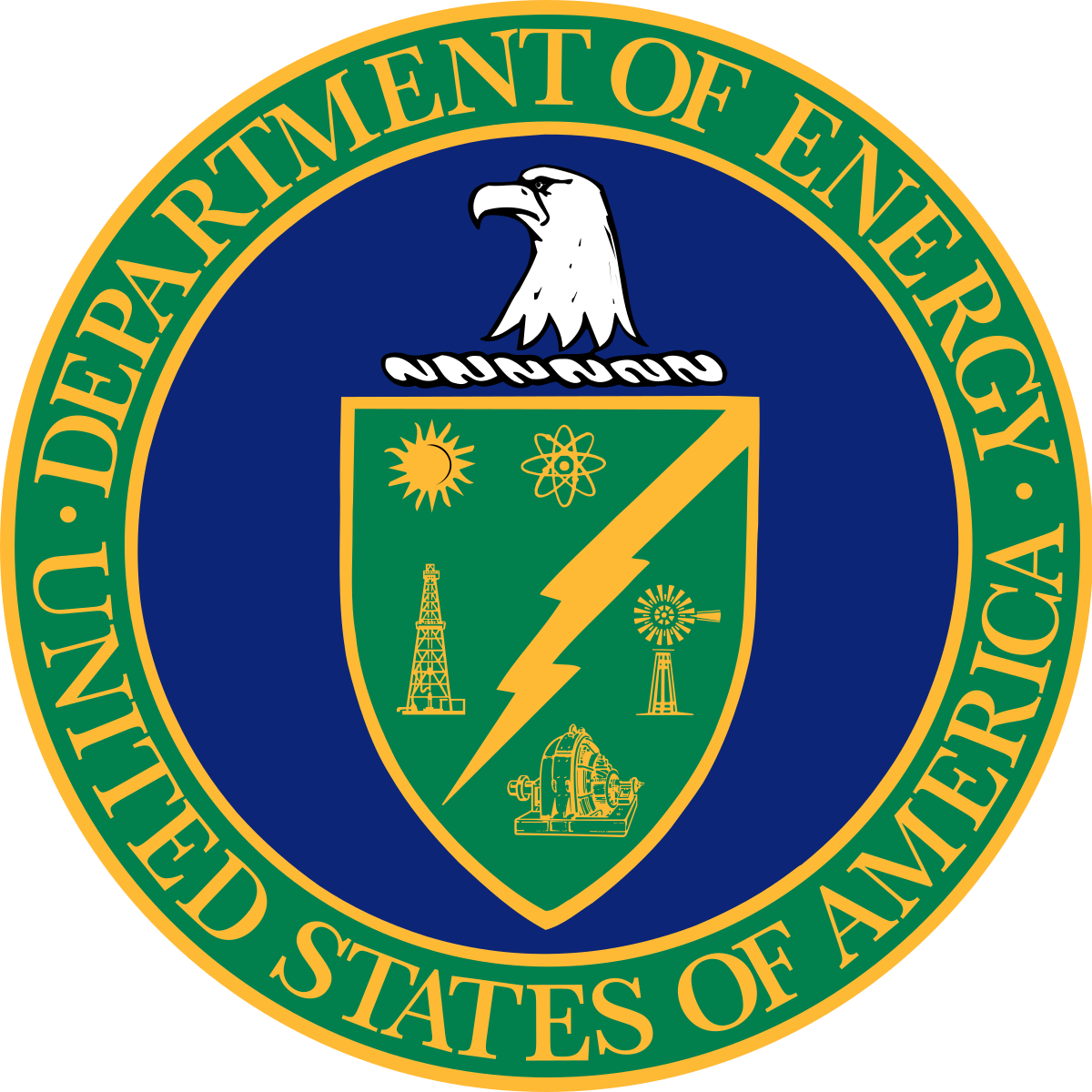 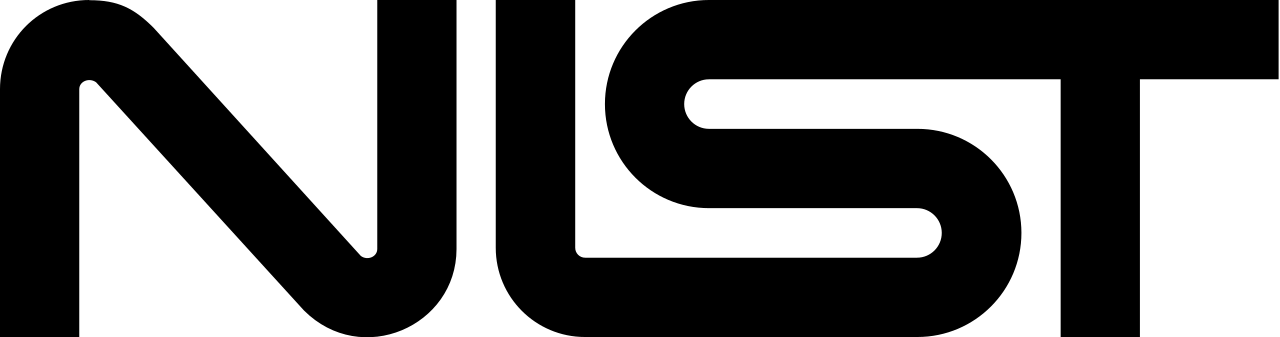 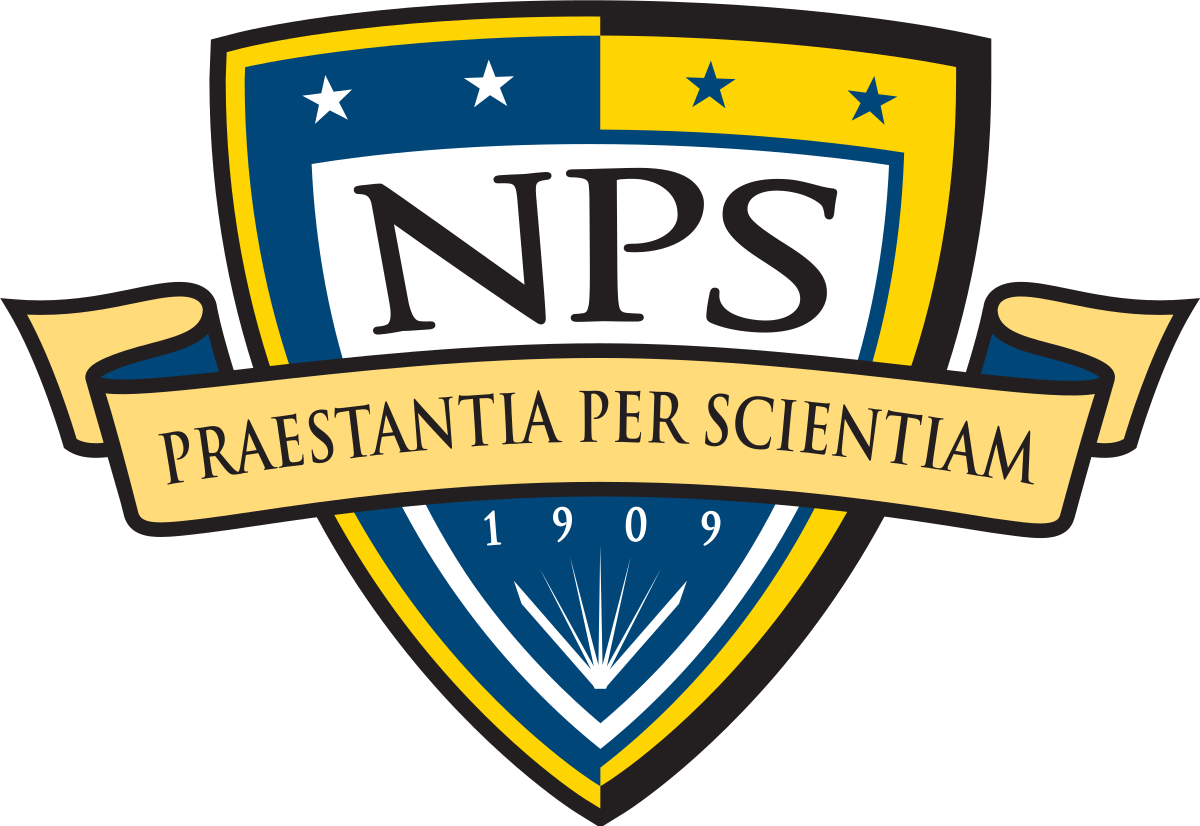 https://csl.noaa.gov/projects/ages/
AGES+ Aircraft Coordination for TEMPO First Light
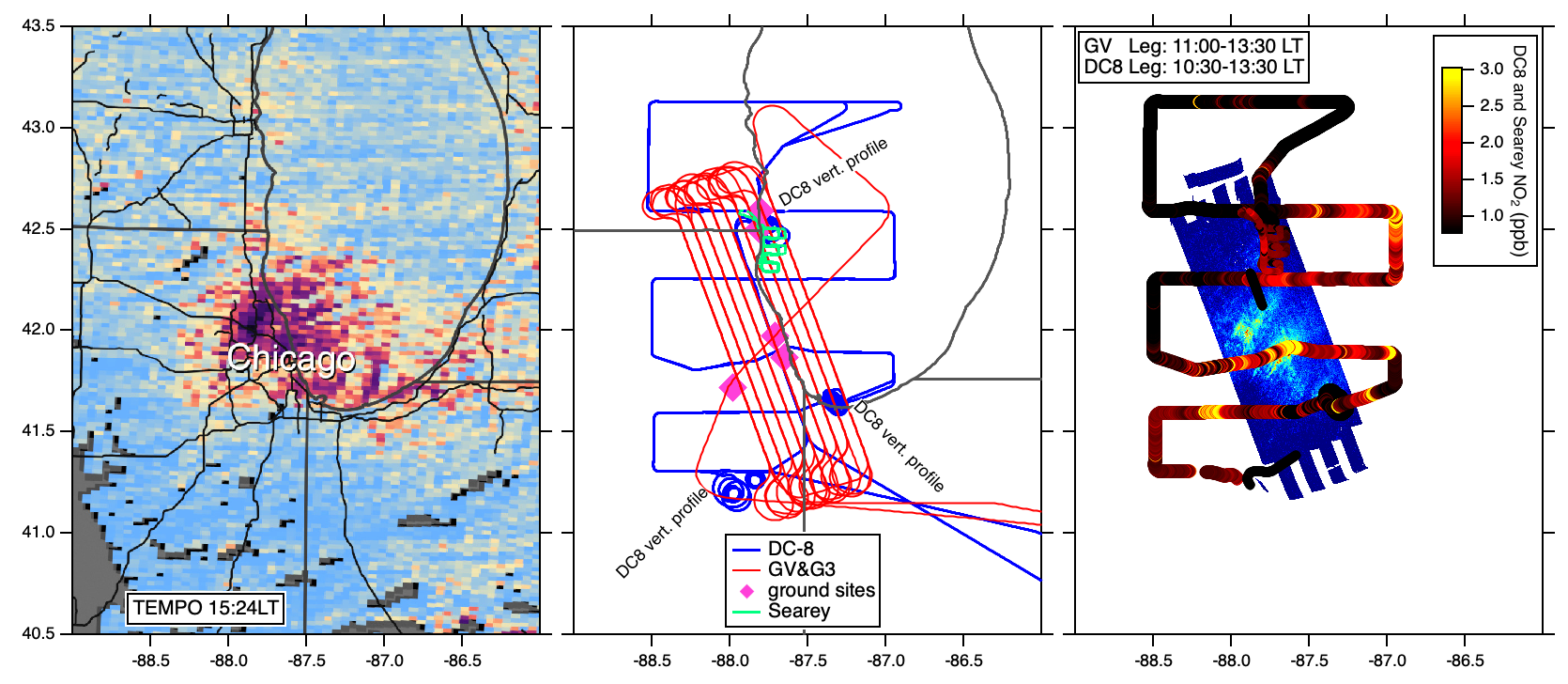 GV data courtesy of L. Judd NASA
TEMPO data	          	     AGES+ measurements		   AGES+ data
From TEMPO Validation to Assimilation in Air Quality Models
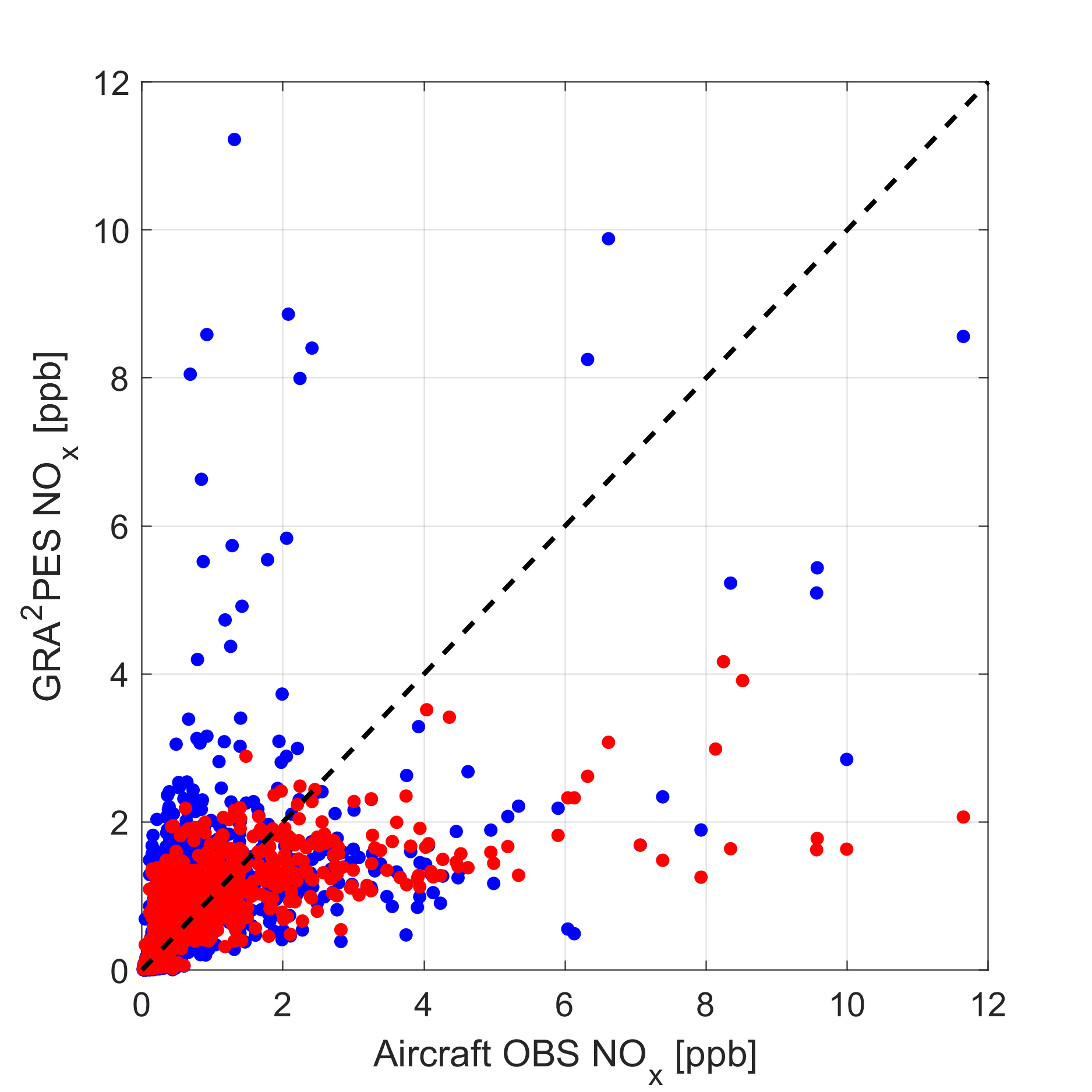 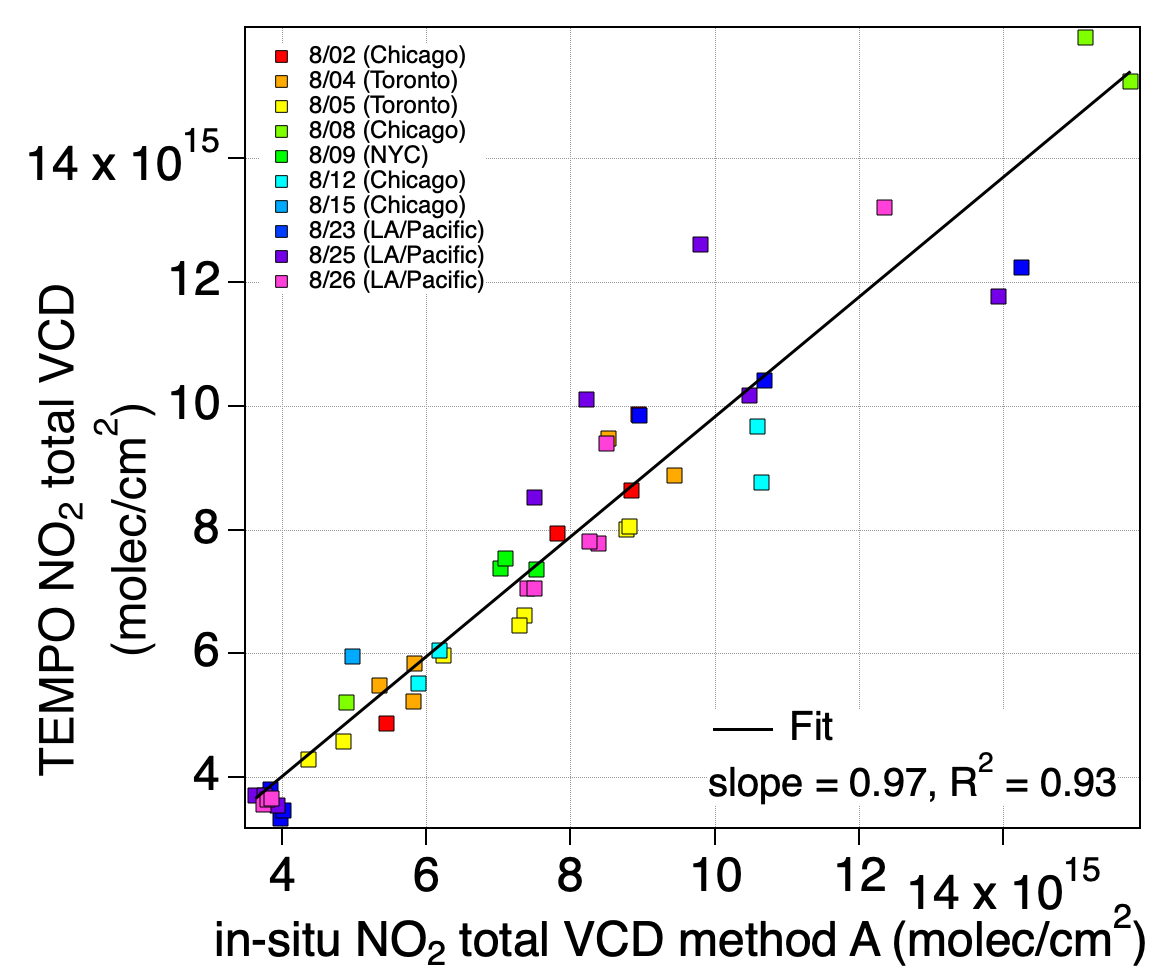 No DA (+11%, R2 = 0.41) 
w/ DA (-13%, R2 = 0.48)
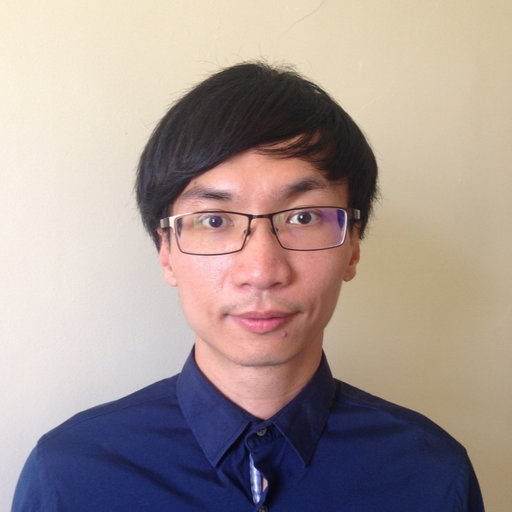 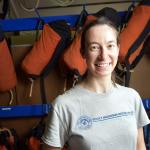 Model NOx [ppb]
TEMPO NO2 vertical column
[molec. cm-2]
Chia-Hua Hsu
(CU)
Eleanor Waxman
(CU)
Aircraft NOx [ppb]
Aircraft-derived NO2 vertical column[molec. cm-2]
Building towards a Near-Realtime Emissions System
Business-as-usual (BAU) – COVID-19
NOx
mole/km2/h
Business-as-usual (BAU) – COVID-19
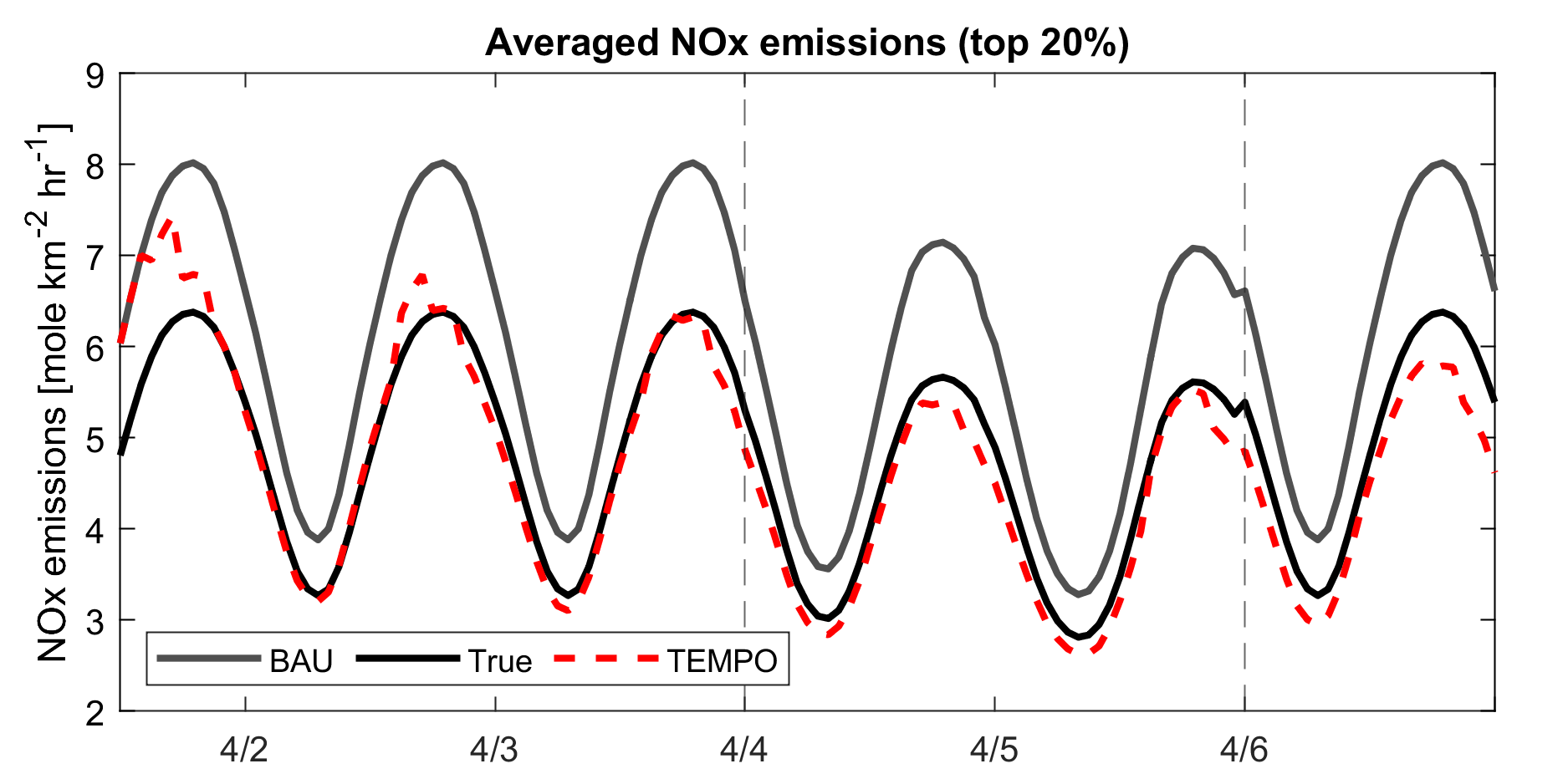 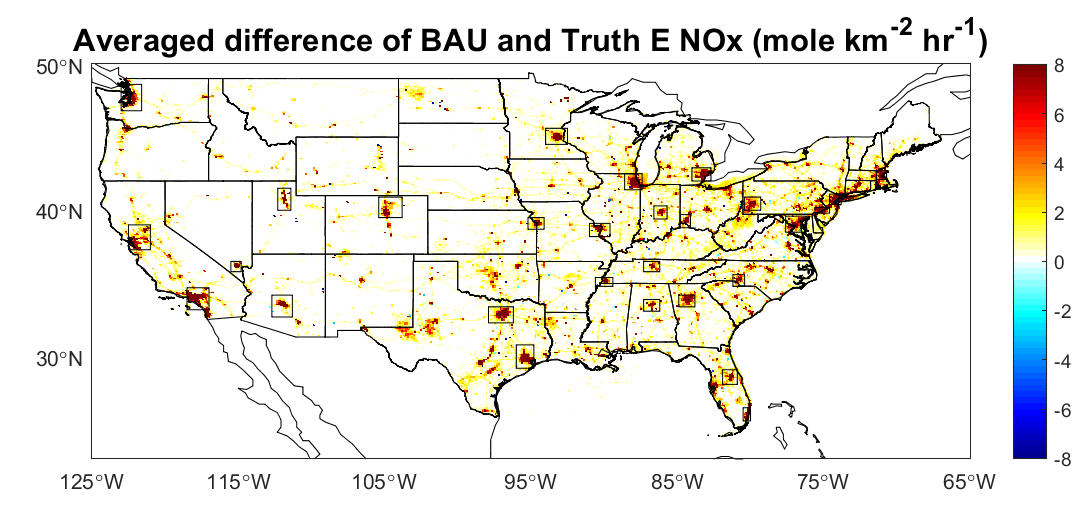 Without COVID-19 pandemic, NOx emissions
would be ~30% higher in April 2020
Geostationary NO2 observations can update NOx emissions within 1-3 days accounting for pandemic
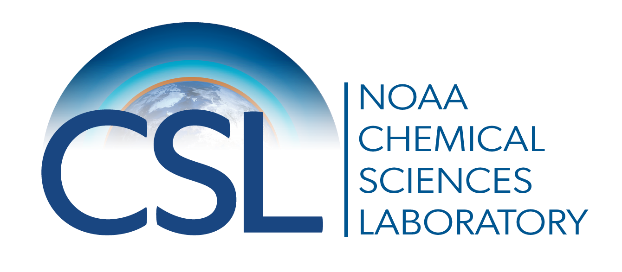 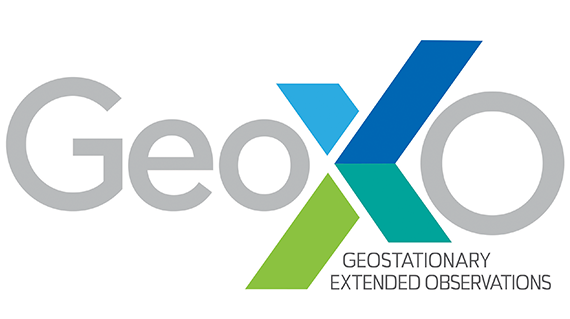 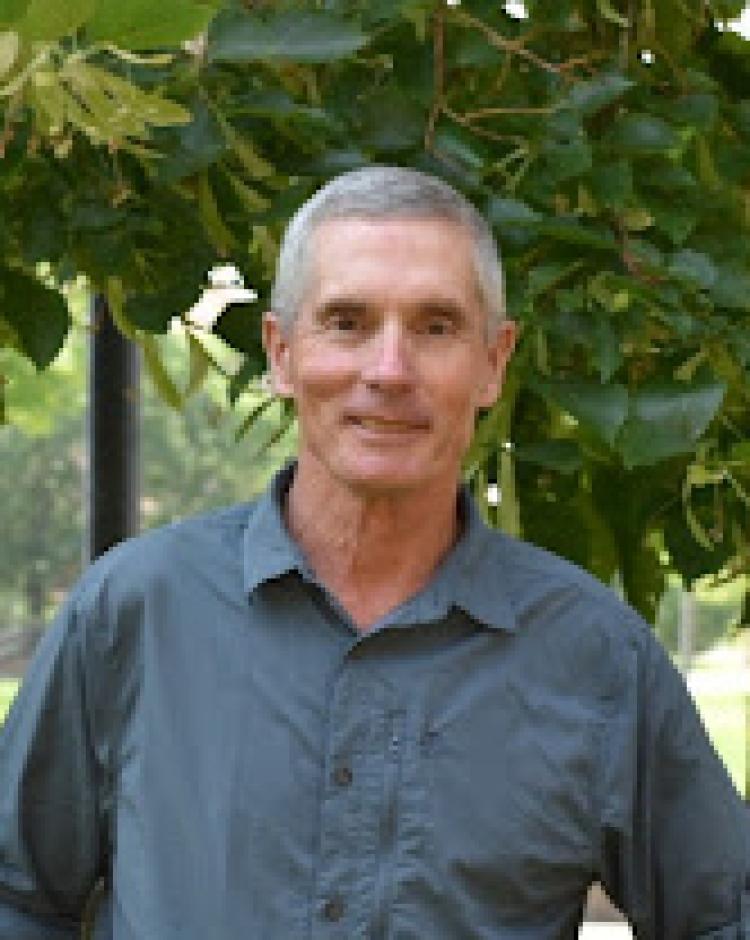 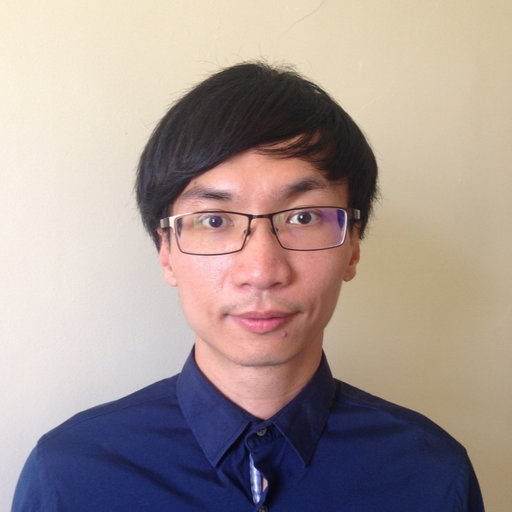 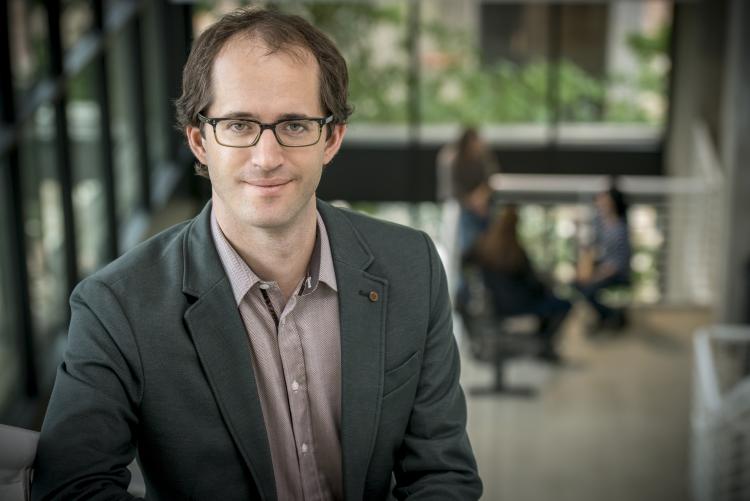 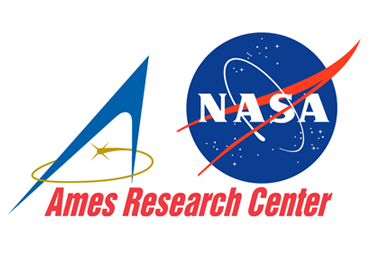 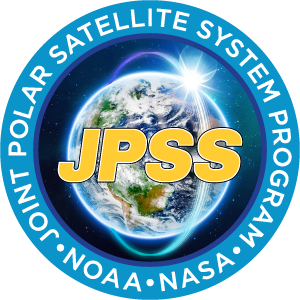 Chia-Hua Hsu
(CU)
Arthur Mizzi
(NASA/CU)
Daven Henze
(CU)
Hsu et al. (JGR, 2024)